EDUP2053Teknologi dan Media Pengajaran(Instructional Technology and Media)Topik 7:Aplikasi Penggunaan Perisian Komputer7.5 Perisian Pangkalan Data7.6 BlogDr.Sajap MaswanJabatan Teknologi PendidikanIPG Kampus Tuanku Bainun
1
Pengenalan
Topik ini akan membincangkan;
Menghuraikan cara-cara mempraktikkan kemahiran seperti:
   - Perisian Pangkalan Data
   - Blog
Menjelaskan cara menggunakan TMK untuk memproses dan menggunakan maklumat untuk meningkatkan kemahiran belajar
Membincangkan  cara-cara menguasai Perisian Pangkalan Data dan Blog
Pengenalan
Topik ini akan membincangkan;
Menghuraikan cara-cara mempraktikkan kemahiran seperti:
   - Perisian Pangkalan Data
   - Benjelaskan cara menggunakan TMK untuk memproses dan menggunakan maklumat untuk meningkatkan kemahiran belajar
Membincangkan  cara-cara menguasai Perisian Pangkalan Data dan Blog
Apakah Perisian pangkalan data?
Aplikasi Pangkalan Data 
Perisian ini digunakan untuk membina satu pangkalan data.
Pangkalan Data ialah sekumpulan data atau maklumat mengenai sesuatu topik atau tujuan tertentu yang mempunyai hubungan logikal di antara satu sama lain
Contoh perisian ialah seperti: 
   MS Access, MySQL, ORACLE
Aplikasi Pangkalan Data
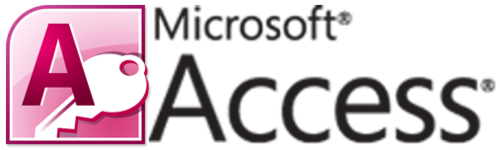 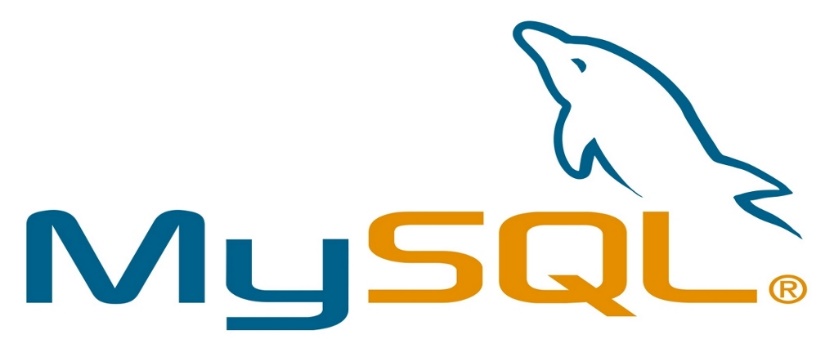 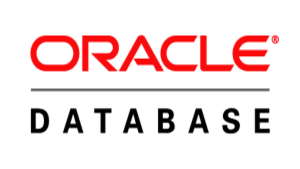 6
Aplikasi Pangkalan Data
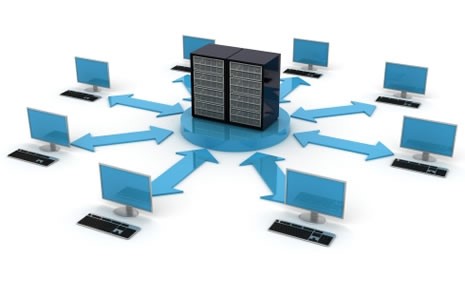 Aplikasi Pangkalan Data 
       Antara fungsinya ialah:
Untuk mendapatkan maklumat dengan pantas, cepat dan tepat
Boleh menambah, mengubahsuai atau memadam sesuatu rekod
Menyelenggara data dan rekod.
Contoh Perisian Alikasi yang lain
Di antara fitur-fitur utama dalam perisian pangkalan data adalah seperti ditunjukkan dalam Jadual di bawah:
Contoh Perisian Alikasi yang lain
Di antara fitur-fitur utama dalam perisian pangkalan data adalah seperti ditunjukkan dalam Jadual di bawah:
Aplikasi Pangkalan Data
Menerokai contoh Sistem Pangkalan Sistem Data
Contoh: 
Sistem iTEMS  http://items-ipgm.edu.my 
E-MSISO IPG http://msisoipg.my
11
Aplikasi Pangkalan Data
Pada pandangan anda, apakah kegunaan Perisian Pangkalan Data dalam P&P?
12
Aplikasi Pangkalan Data
Di antara penggunaan perisian pangkalan data dalam P&P adalah: 
 
Guru boleh menyimpan semua bahan-bahan pengajaran seperti rancangan mengajar, lembaran kerja, nota, soalan dalam sistem pangkalan data. 
Ianya memudahkan guru untuk mencapai data dan maklumat tersebut apabila diperlukan.
13
Aplikasi Pangkalan Data
Guru boleh menyimpan semua maklumat murid dan keputusan ujian dan peperiksaan dalam sistem pangkalan data. 
Data dan maklumat tersebut boleh dicapai dengan mudah dan dalam masa yang singkat apabila diperlukan.
Ini  membolehkan pemantauan guru terhadap pencapaian murid dilakukan secara berkesan.
14
Aplikasi Pangkalan Data
Guru boleh menyediakan laporan analisa ujian bulanan atau peperiksaan bagi setiap muridnya dengan cepat dan mudah.
15
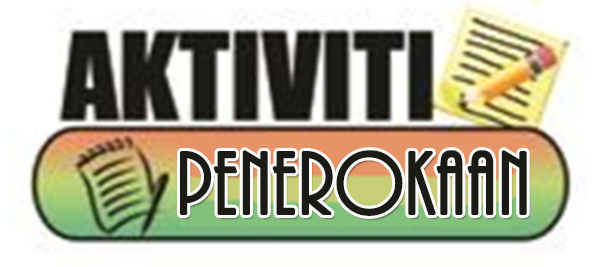 Dalam kumpulan 3-4 orang hasilkan “Borang Maklumat Pelajar Digital”

Gunakan Apps Google Forms

https://goo.gl/zPvvGF
16
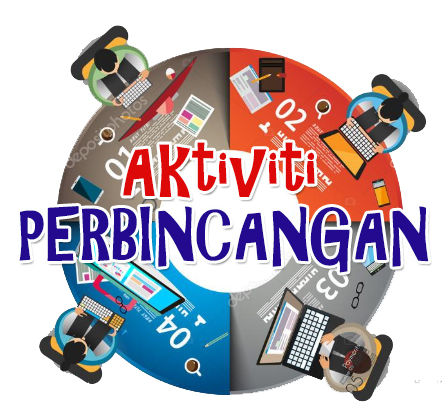 17
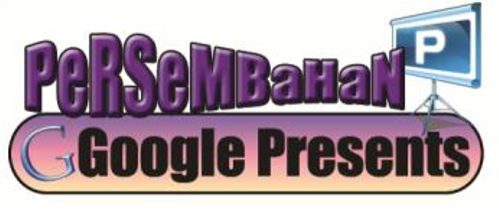 Setiap kumpulan melantik seorang wakil untuk membentangkan hasil perbincangan.

(Pembentangan tidak lebih 5 minit)
18
Blog
Apakah yang anda tahu tentang Blog?
19
Blog
Perkataan Blog adalah (singkatan untuk web log dalam bahasa Inggeris) 
Sejenis laman web yang status maklumat ditulis menurut urutan kronologi dan dipaparkan dengan tertib terbalik.
20
Blog
Blog yang tipikal menggabungkan  teks, imej, dan pautan ke dalam blog, laman web, dan media lain yang berkaitan dengan topiknya.
Para pembaca boleh meninggalkan ulasan mereka dalam format interaktif merupakan ciri yang utama blog.
21
Blog
Blog-blog boleh dihoskan, baik oleh perkhidmatan-perkhidmatan pengehosan blog yang khusus, mahupun melalui perisian blog, seperti 
WordPress.com, 
Blogger.com atau 
Perkhidmatan pengehosan web yang tetap seperti DreamHost





https://baikipc.wordpress.com/
22
Blog
Blog Percuma
Boleh didapati dari laman web seperti WordPress.com dan Blogspot.
Laman web seperti ini menyediakan domain name dan hosting percuma.
Alamat blog anda biasanya berakhir dengan penyedia blog tersebut, contohnya http://sky.blogspot.com
23
Blog
Blog Percuma
Blog seperti ini biasanya mempunyai had-had yang tertentu. 
Ianya lebih sesuai untuk blog yang tidak berdasarkan keuntungan, contohnya blog peribadi ataupun blog kelab peminat. 
Juga sesuai sebagai tempat anda ingin belajar membuat blog.
24
Blog
Blog Berbayar
Bagi blog seperti ini, anda haruslah membeli sendiri domain name dan hosting untuk blog anda.
Contohnya dari DataKL. Anda bebas untuk memilih alamat bagi blog tersebut, contohnya www.sky1.blogspot.com. 
Tiada had yang dikenakan
25
Blog
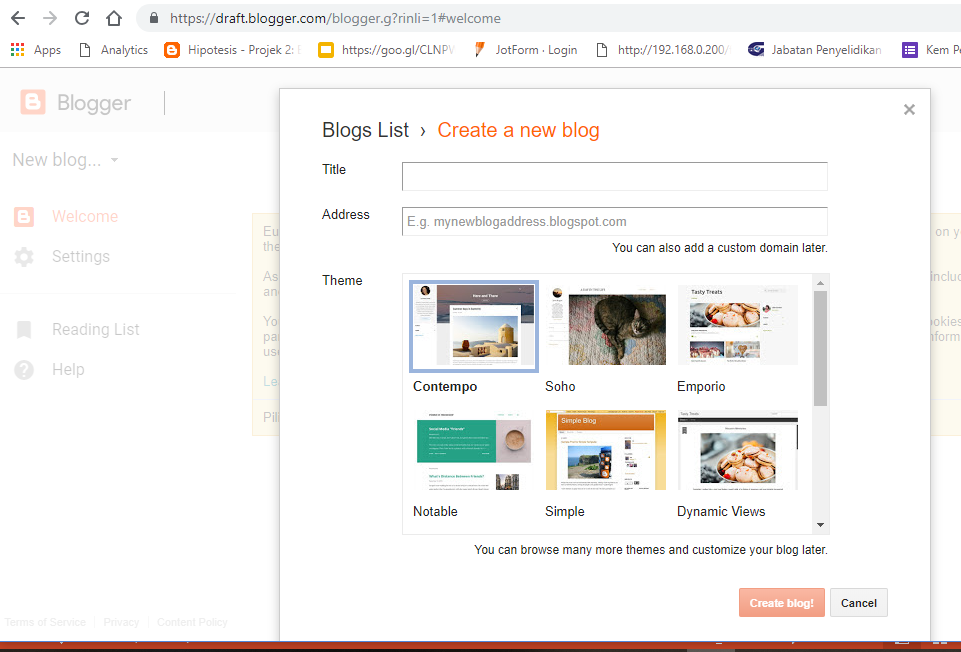 Blogger.com
Wordpress.com
26
Blog
Apa tujuan anda membuat blog?
27
Blog
Antara tujuan blog ialah:
Sebagai diari dan catatan harian
Tempat berkongsi ilmu pengetahuan/tujuan pembelajaran 
Berbicara hal politik 
Sumber pendapatan- 
	contohnya, sebagai cara untuk mempromosikan jualan secara atas talian
28
Blog
Contoh blog;
Tutorial Belajar Komputer-https://tutorial-kompiuter.blogspot.com/
Dunia Belajar Komputar – http://duniabelajar2014.blogspot.com/
My Blogger - https://alfinsimulasi.wordpress.com/artikel/komponen-komponen-sistem-komputer/
KRT Bandar Putra Bertam - http://putrabertams5.blogspot.com
29
Terima Kasih
30